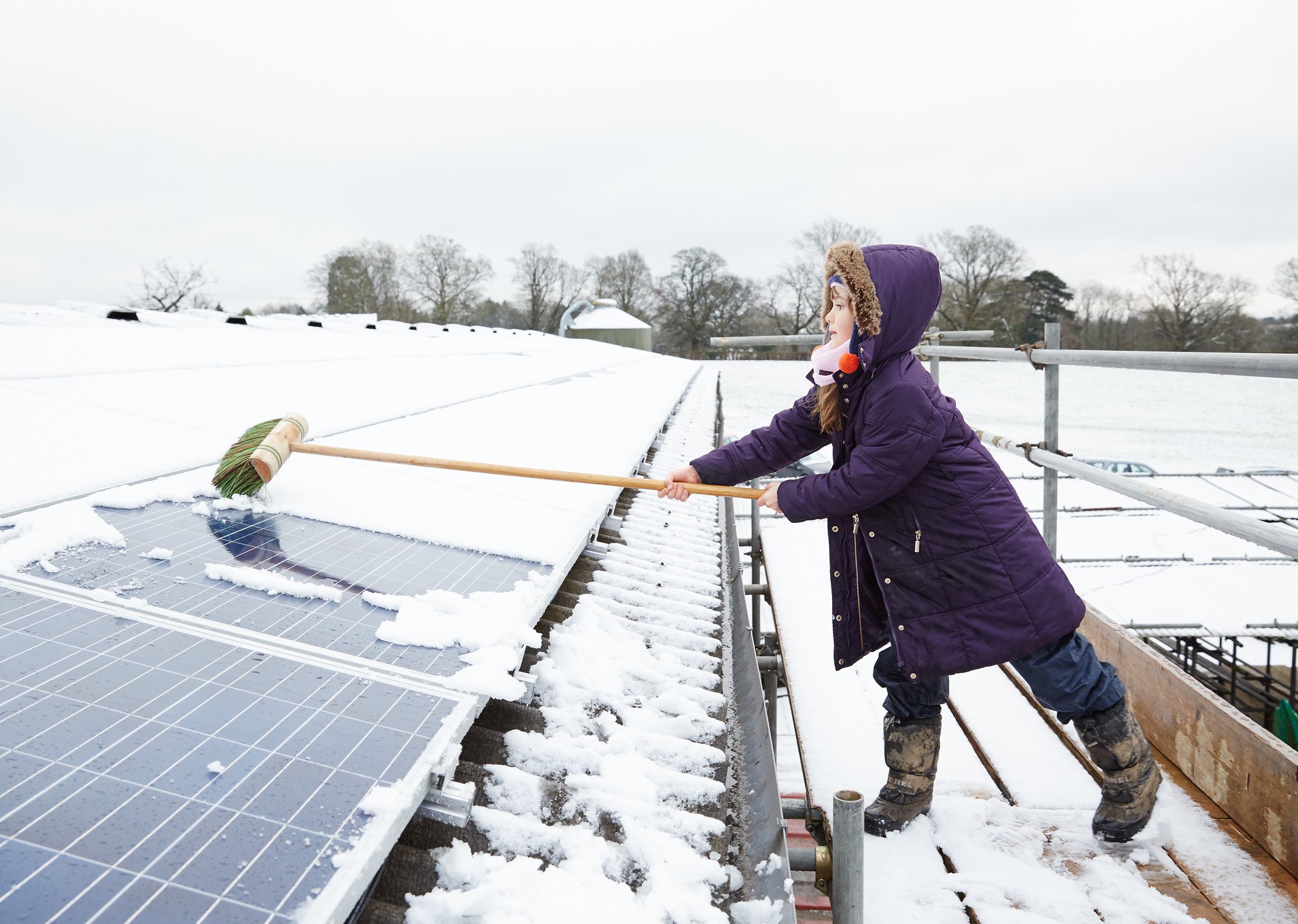 Sophy Fearnley-Whittingstall
Community energy in Calne
Setting up a Community Solar Farm
Renewable energy asset where the community has invested and profits go back to local community
Develop 
Construct
Own & operate
Bring operational solar farm into community ownership
Shared ownership with commercial developer
What do you need for a solar farm?
Access to grid connection
Well screened
Free from planning restrictions e.g. AONB
Support from local community
25 acres = 5 MW
Enough for 1500 homes
Saves approx. 2,000 tonnes CO2
Grid Capacity in Calne Area
Distribution Network Operator (DNO)
Scottish and Southern Electricity (SSE)
Calne area is constrained
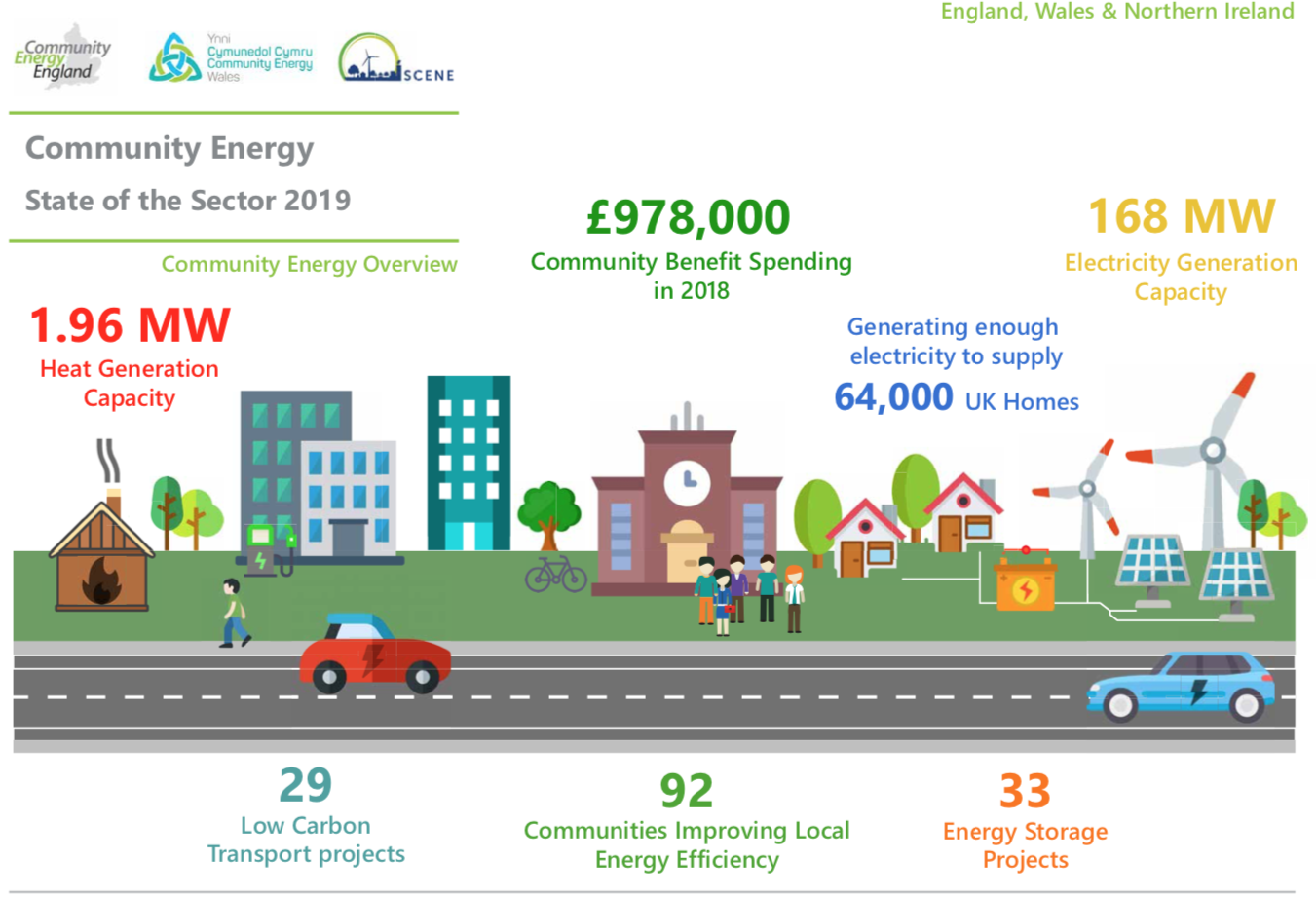 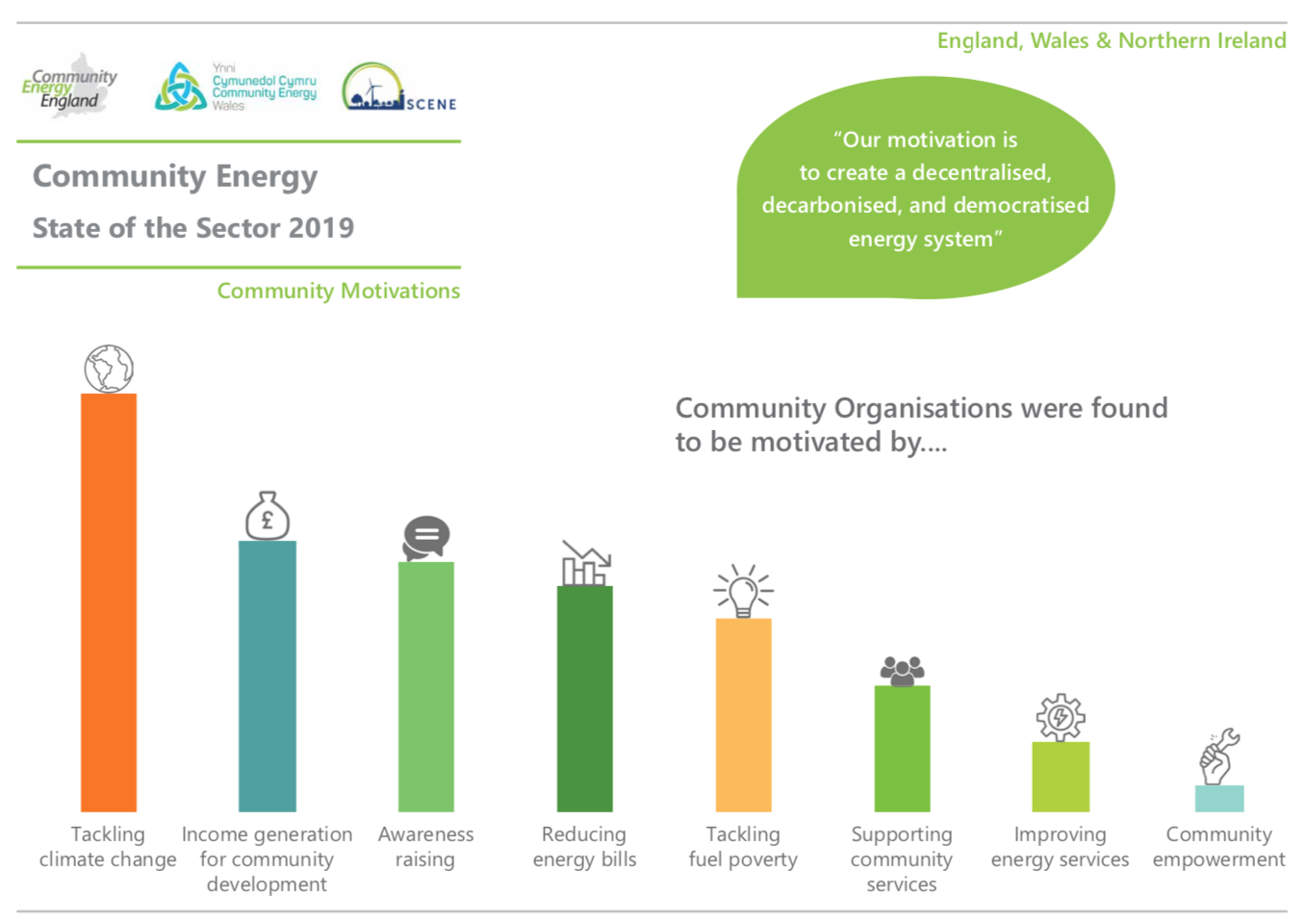 Other models of community energy
Zero Chippenham
Community solar PV buying scheme.
Calne residents are eligible to join
Recommended installers
Up to 20% discounts
Other models of community energy
Rooftop solar on community buildings, e.g. Salisbury Community Energy/Schools Energy Co-op
Rooftop solar on social housing, e.g. Lockleaze Loves Solar
Electric Vehicle car clubs, e.g. Nadder Community Energy
Tackling fuel poverty through energy efficiency advice, e.g. Climate Friendly Bradford-on-Avon